Использование ИКТ-технологий в образовательном процессе в условиях введения 
ФГОС дошкольного образования
МКДОУ Детский сад «Чебурашка» поселок Манзя
Безруких Ирина Ивановна
воспитатель
Актуальность
В настоящее время в системе дошкольного образования происходят значительные перемены. 
Новые задачи, поставленные сегодня перед образованием, сформулированы и представлены в законе “Об образовании Российской Федерации” и образовательном стандарте нового поколения.
Информационно-коммуникационные технологии (ИКТ) – комплекс учебно-методических материалов, технических и инструментальных средств вычислительной техники в учебном процессе, формах и методах их применения для совершенствования деятельности специалистов учреждений образования, а также для образования (развития, диагностики, коррекции) детей.
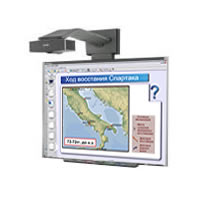 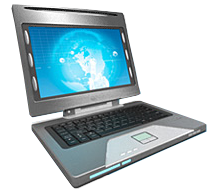 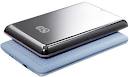 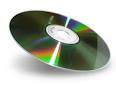 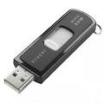 Ведение документации
Повышение квалификации педагога
Области применения ИКТ педагогами ДОУ
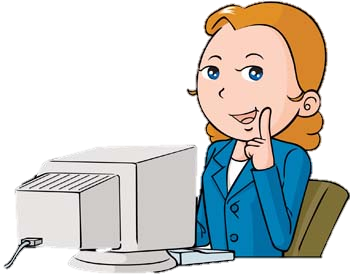 Воспитательно- образовательный процесс
Ведение документации:
Оформление календарных и перспективных планов
Оформление родительских уголков
Диагностика
Подготовка к аттестации (оформление электронного портфолио)
Повышение квалификации педагогов:
Подготовка педагога к занятиям
Дистанционные курсы
Участие в педагогических проектах
Участие в конкурсах, викторинах
Ведение личного сайта, блога
Публикация авторских материалов в сети Интернет
Воспитательно- образовательный процесс:
Организация НОД
Совместная развивающая деятельность
Реализация проектов
Создание развивающей среды
Направления, используемые в ИКТ для работы с дошкольниками
Создание презентаций
Работа с ресурсами Интернет
Использование готовых обучающих программ
Разработка и использование собственных программ
Средства ИКТ
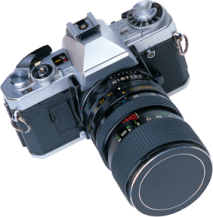 Ноутбук
Музыкальный центр 
Мультимедийный проектор
Телевизор
Видеоплеер
Фотоаппарат
Принтер, сканер, копир
Мобильный телефон
Видеокамера
Электронная доска
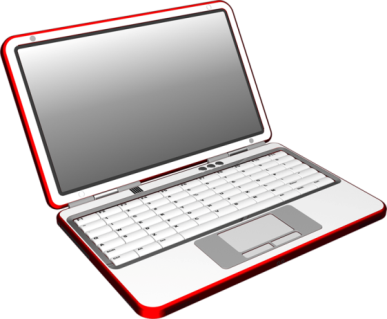 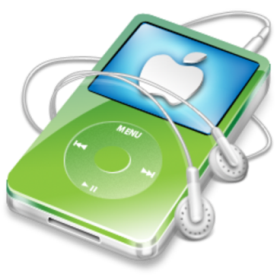 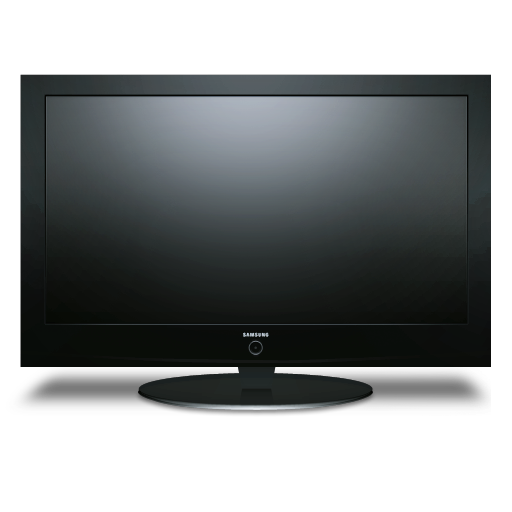 Виды занятий с ИКТ
Использование ИКТ      не предусматривает 
обучение детей основам информатики и вычислительной техники
Занятие с мультимедийной поддержкой
ИКТ
Занятие с компьютерной поддержкой
Диагностическое занятие
Применение  ИКТ в работе воспитателя ДОУ
ведение документации
организация методической работы
организация воспитательно-образовательного процесса
взаимодействие с родителями
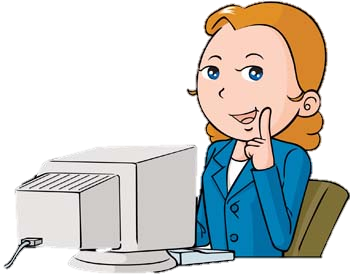 Проблемы при внедрении ИКТ в воспитательно- образовательный процесс
Не каждый педагог обладает квалификацией для работы с компьютером
Недостаточная оснащенность дошкольных учреждений
Недостаток помещений
Высокая цена на мультимедийное оборудование
Заключение: В  условиях детского сада возможно, необходимо и целесообразно использовать ИКТ в различных видах образовательной деятельности. Это позволяет сделать процесс обучения и развития ребёнка достаточно эффективным, откроет новые возможности образования не только для самого ребёнка, но и для педагога. Однако, какими бы положительным, огромным потенциалом не обладали информационно-коммуникационные технологии, но заменить живого общения педагога с ребёнком они не могут и не должны.
СПАСИБО ЗА ВНИМАНИЕ!